GRUPPO 1
SVILUPPO DI PROTOCOLLI DI RICERCA
Anna Vergnano, Paola Sabbadini, Elisa Lombardi, Valentina Ponti,  Alessandra Greco, Rita Tucci, Giacomo Ronconi, Guglielmo D’agostino
Tema assegnato:
Studio degli effetti di un fattore di rischio ambientale postnatale (e.g., inquinamento atmosferico, fumo passivo, infezioni, pesticidi…) per la leucemia infantile.
Definizione del quesito di ricerca
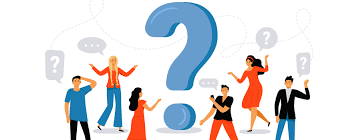 Valutazione dell’esposizione ai metalli pesanti come fattore di rischio per lo sviluppo di leucemia linfoblastica acuta (LLA): uno studio caso-controllo sui bambini nati tra il 1990 e il 2010 in Italia.
Protocollo dello studio
RAZIONALE: 
In considerazione dei dati non univoci presenti in letteratura, , il nostro studio si pone l’obiettivo di indagare  gli effetti dell’esposizione ai metalli pesanti sull’insorgenza di leucemia linfoblastica acuta (LLA) nei bambini nati tra il 1990 e il 2010.

MATERIALI E METODI: 
Studio caso – controllo
Contesto: popolazione di pazienti nati tra il 1990 e il 2010 in Italia
Criteri di eligibilità: CASI  soggetti che hanno sviluppato LLA tra gli 0 e i 15 anni, inclusi pz con S. di Down (fonte dati AIEOP). CONTROLLI  soggetti sani che non hanno sviluppato LLA tra gli 0 e i 15 anni (fonte registri nascite di tutta Italia)
Definizione della popolazione bersaglio
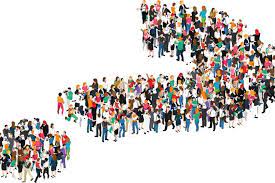 CASI:
- soggetti che hanno sviluppato LLA tra gli 0 e i 15 anni, inclusi pz con S. di Down
- Fonte: dati AIEOP
Appaiamento per età, etnia, sesso, luogo di nascita e stato socio-economico.
POPOLAZIONE:
Nati in Italia tra il 1990 e il 2010
CONTROLLI:
- soggetti sani che non hanno sviluppato LLA tra gli 0 e i 15 anni
- Fonte: registri nascite di tutta Italia
Scelta del disegno dello studio
Studio osservazionale analitico caso-controllo retrospettivo
Come ottenere i dati sull’esposizione?
QUESTIONARIO
Predisposizione genetica
Familiarità per LLA
S. di Down
Anemia di Fanconi

Esposizione lavorativa
N. di familiari esposti
Tipo di lavoro svolto (saldatore, benzinaio..)
Durata dell’esposizione (almeno 2 settimane)
Esposizione ambientale

Zona di residenza
Intensità di traffico
Presenza di industrie


 Abitudini di vita
Fumo passivo
Tipo di alimentazione (molluschi e crostacei)
I dati sono stati ottenuti mediante QUESTIONARIO somministrato direttamente ai soggetti inclusi nello studio se ancora in vita oppure ai familiari se deceduti.

E’ stato fatto firmare un CONSENSO INFORMATO.
Controllo dei bias e limiti dello studio
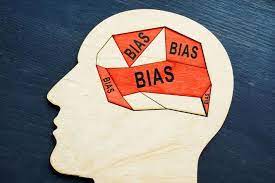 BIAS:

Recall bias: errore nel ricordare eventuale esposizione 
Selection bias: selezione non accurata dei casi e controlli (inclusione soggetti affetti da S. di Down)
LIMITI:

somministrazione di un questionario a posteriori rispetto alla comparsa della LLA con impossibilità di misurare i livelli di metalli pesanti nei fluidi biologici.
Grazie dell’attenzione !